CS 440/ECE448 Lecture 29:Game Theory
Mark Hasegawa-Johnson, 4/2022
CC-BY 4.0: you may remix or redistribute if you cite the source.
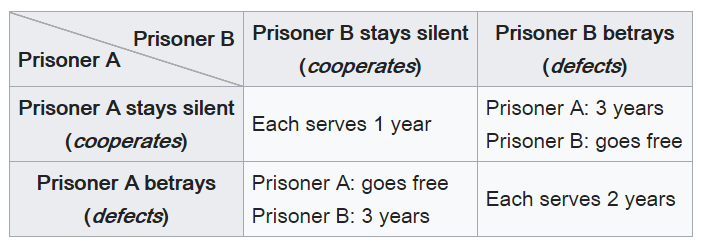 https://en.wikipedia.org/wiki/Prisoner’s_dilemma
Game theory
Game theory deals with systems of interacting agents where the outcome for an agent depends on the actions of all the other agents
Applied in sociology, politics, economics, biology, and, of course, AI 
Agent design: determining the best strategy for a rational agent in a given game
Mechanism design: how to set the rules of the game to ensure a desirable outcome
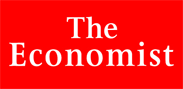 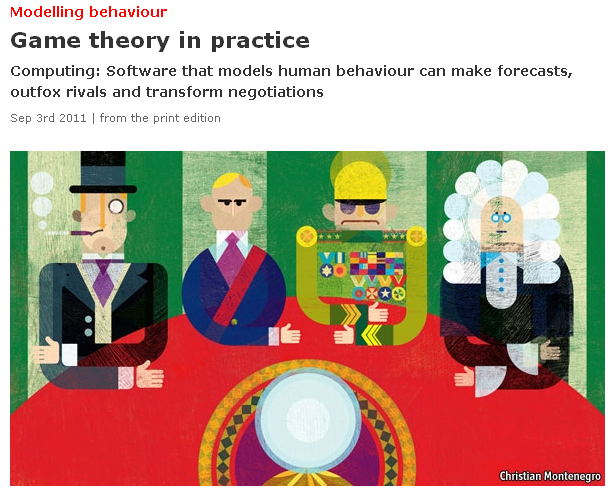 http://www.economist.com/node/21527025
[Speaker Notes: Applications: modeling auctions, negotiations, effect of regulatory schemes, military moves]
Different Types of Games
Simultaneous vs. Sequential:
Do the different agents all act at the same time, or do they take turns?
Two-Player vs. Multi-Player:
How many agents are interacting?
Rational vs. Random Agents:
Are the other players behaving randomly, or are the other players behaving rationally (i.e., each one plans their actions in order to maximize their own rewards)?
Zero-sum vs. Non-Zero-Sum:
Zero-sum means that whatever one player wins, the other one loses
Non-zero-sum means that some outcomes might allow all agents to win, while other outcomes might cause all agents to lose
Today: Games with Simultaneous Moves
Assume: two-player game, rational players, deterministic environment, but NOT necessarily zero-sum.
These assumptions are not necessary, but they simplify the problem.
Both players play at the same time.
What is the rational thing to do:
If you know in advance what the other player will do?
If you can negotiate your move with the other player?
If you DON’T know in advance what the other player will do?
If it is rational to behave randomly?
Outline of today’s lecture
Games with simultaneous moves: Notation
Example: Stag Hunt (Coordination Games)
Nash Equilibrium: Each player knows what the other will do, and responds rationally
Example: Asymmetric Coordination Games
Pareto Optimal outcome: No player can win more w/o some other player winning less
Example: Prisoners’ Dilemma (Betrayal Games)
Dominant Strategy: an action that is rational regardless of what the other player does
Example: Chicken (Anti-Coordination Games)
Factors external to the game: How well can you bluff?
Rational action within the game: Mixed Nash Equilibrium
Example: Generative Adversarial Networks (GAN)
Notation: sequential games (next week’s subject)
🐶
L
R
🐱
🐱
Players take turns acting (e.g., dog moves first, then cat)
Each node represents the action of one player (e.g., each animal can go either L or R)
Terminal node is marked with the value for each player
L
L
R
R
🐶1 🐱2
🐶5 🐱4
🐶5 🐱1
🐶7 🐱4
Notation: simultaneous games(today’s subject)
🐶
L
R
🐱
🐱
L
L
R
R
The payoff matrix shows:
Each column is a different move for player 1.
Each row is a different move for player 2.
Each square is labeled with the rewards earned by each player in that square.
🐶1 🐱2
🐶5 🐱4
🐶5 🐱1
🐶7 🐱4
🐱
L
R
2
4
L
1
7
🐶
4
1
R
5
5
Payoff matrix
Outline of today’s lecture
Games with simultaneous moves: Notation
Example: Stag Hunt (Coordination Games)
Nash Equilibrium: Each player knows what the other will do, and responds rationally
Example: Asymmetric Coordination Games
Pareto Optimal outcome: No player can win more w/o some other player winning less
Example: Prisoners’ Dilemma (Betrayal Games)
Dominant Strategy: an action that is rational regardless of what the other player does
Example: Chicken (Anti-Coordination Games)
Factors external to the game: How well can you bluff?
Rational action within the game: Mixed Nash Equilibrium
Example: Generative Adversarial Network (GAN)
Stag hunt
Alice
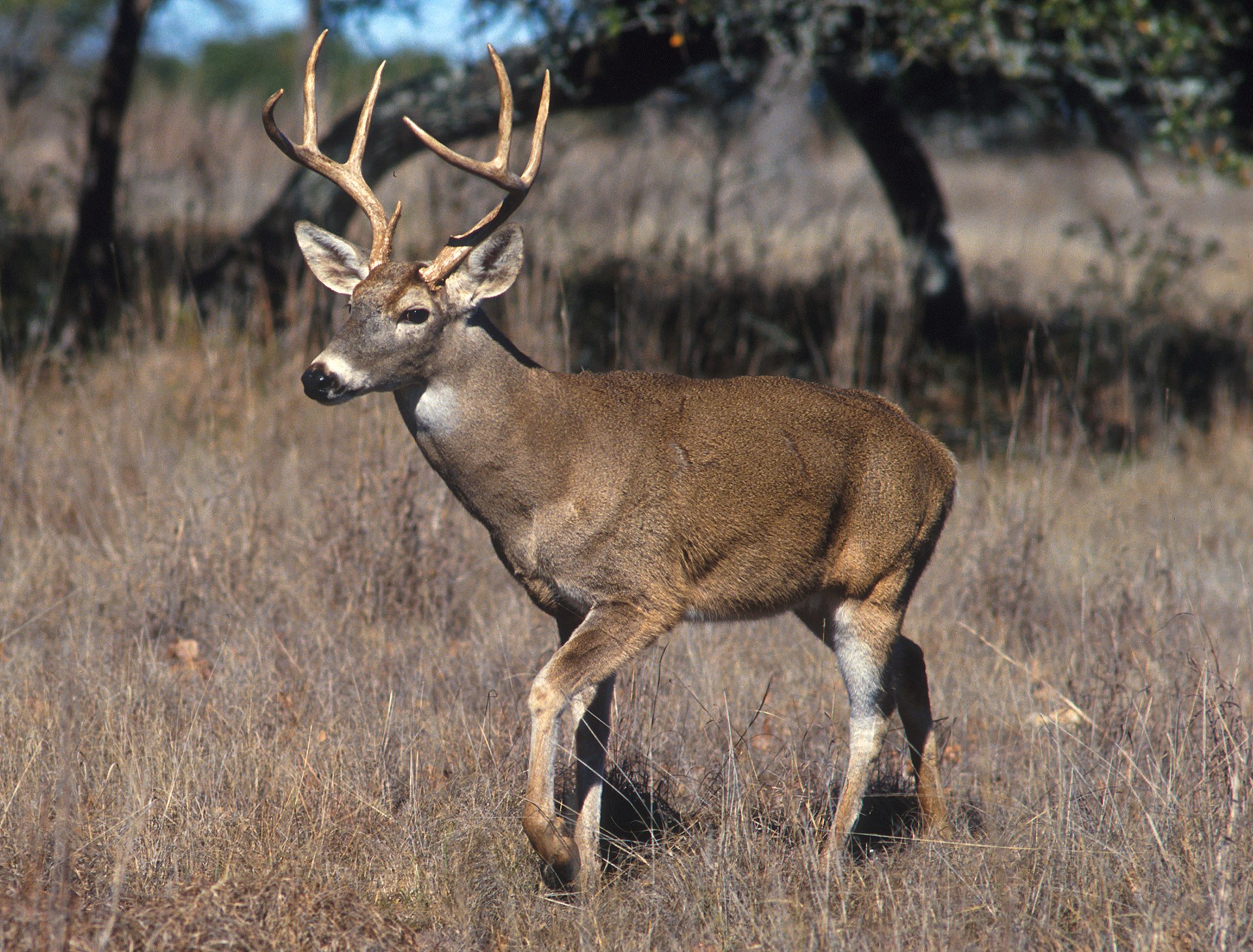 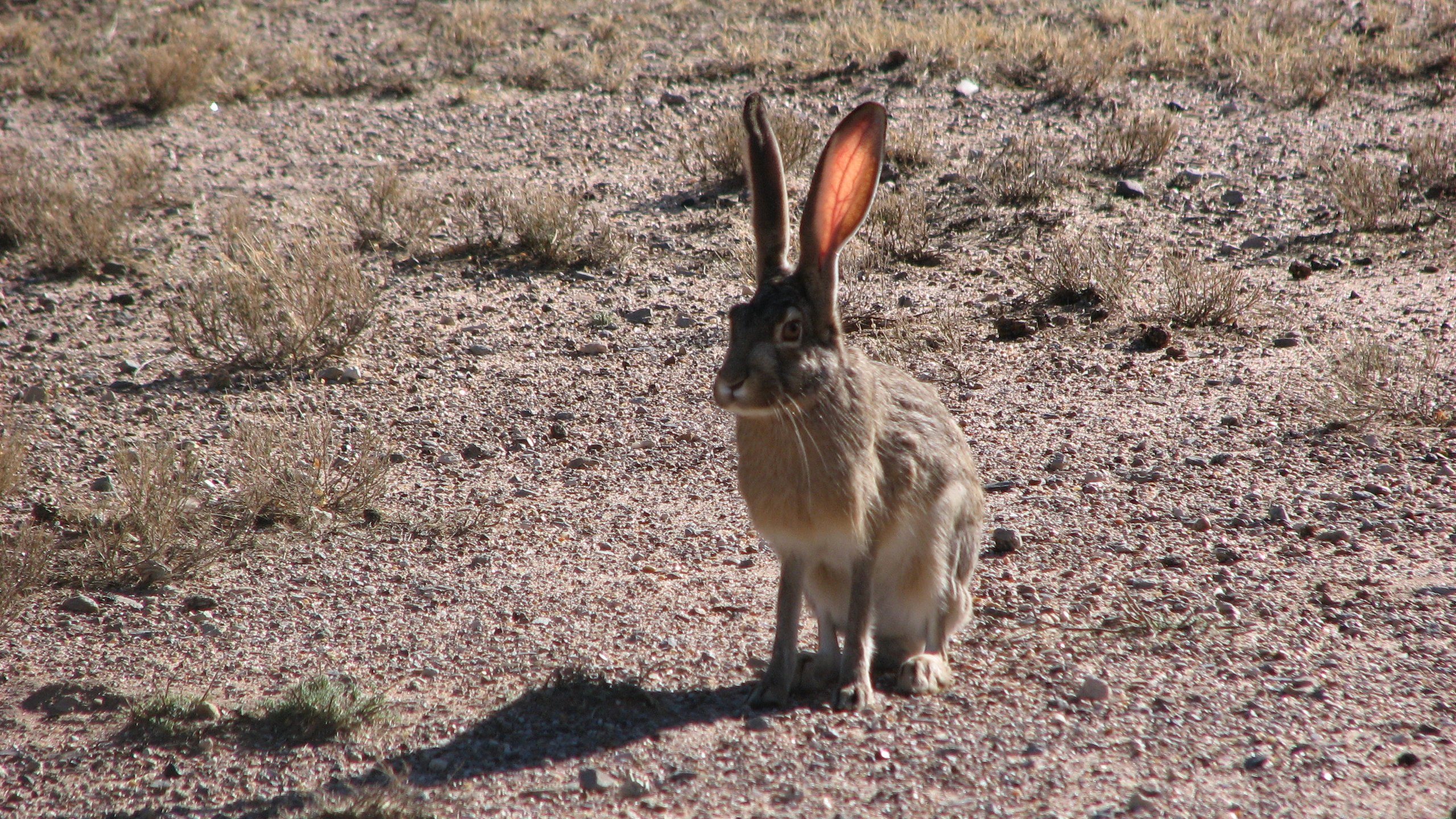 0
10
10
10
Bob
100
10
100
0
Photo by Scott Bauer, Public Domain, https://commons.wikimedia.org/w/index.php?curid=245466
By Ancheta Wis, CC BY-SA 3.0, https://commons.wikimedia.org/w/index.php?curid=68432449
Apparently first described by Jean-Jacques Rousseau:
If both hunters (Bob and Alice) cooperate in hunting for the stag → each gets to take home half a stag (100lbs)
If one hunts for the stag, while the other wanders off and bags a hare → the defector gets a hare (10lbs), the cooperator gets nothing.
If both hunters defect → each gets to take home a hare.
Alice
Nash Equilibrium
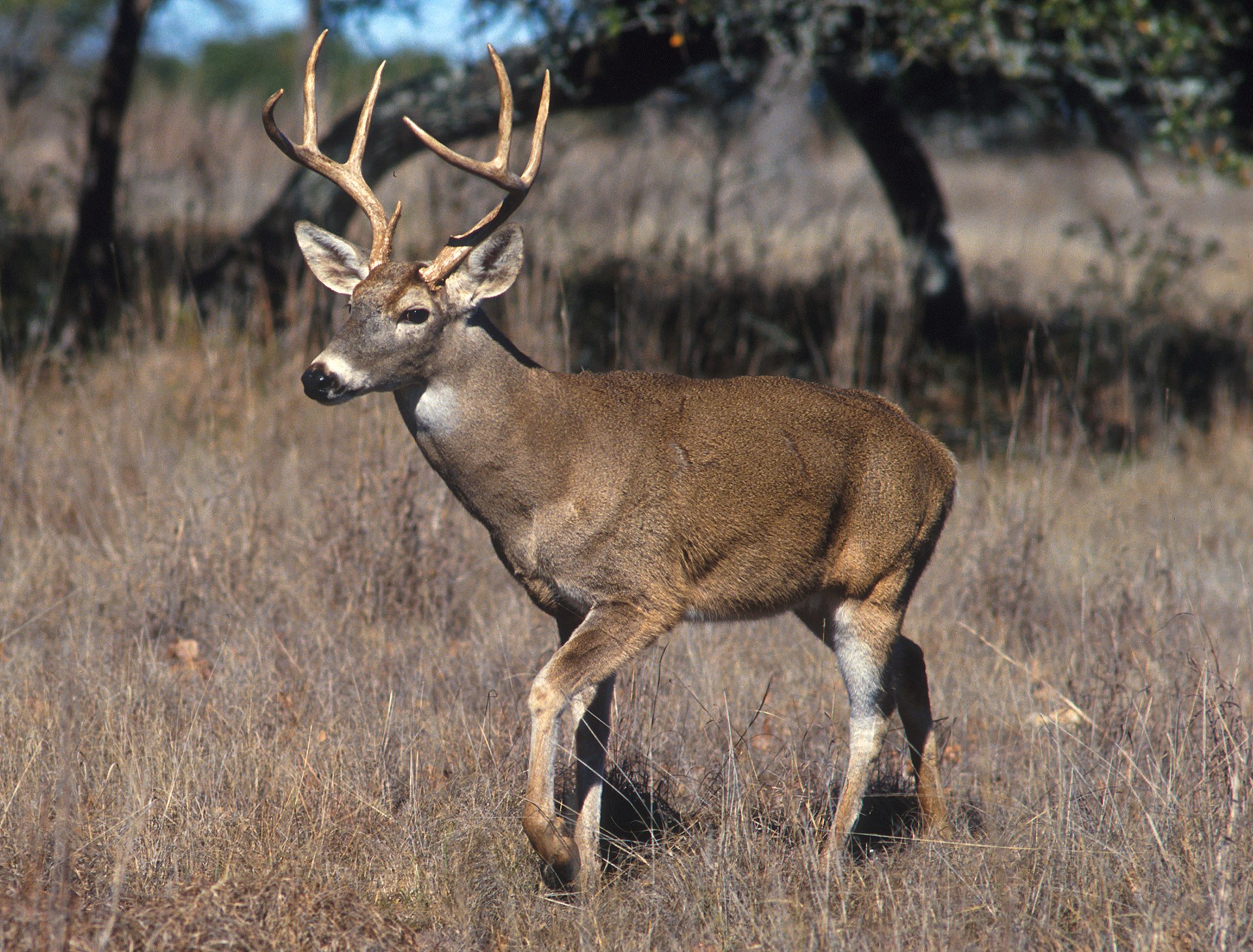 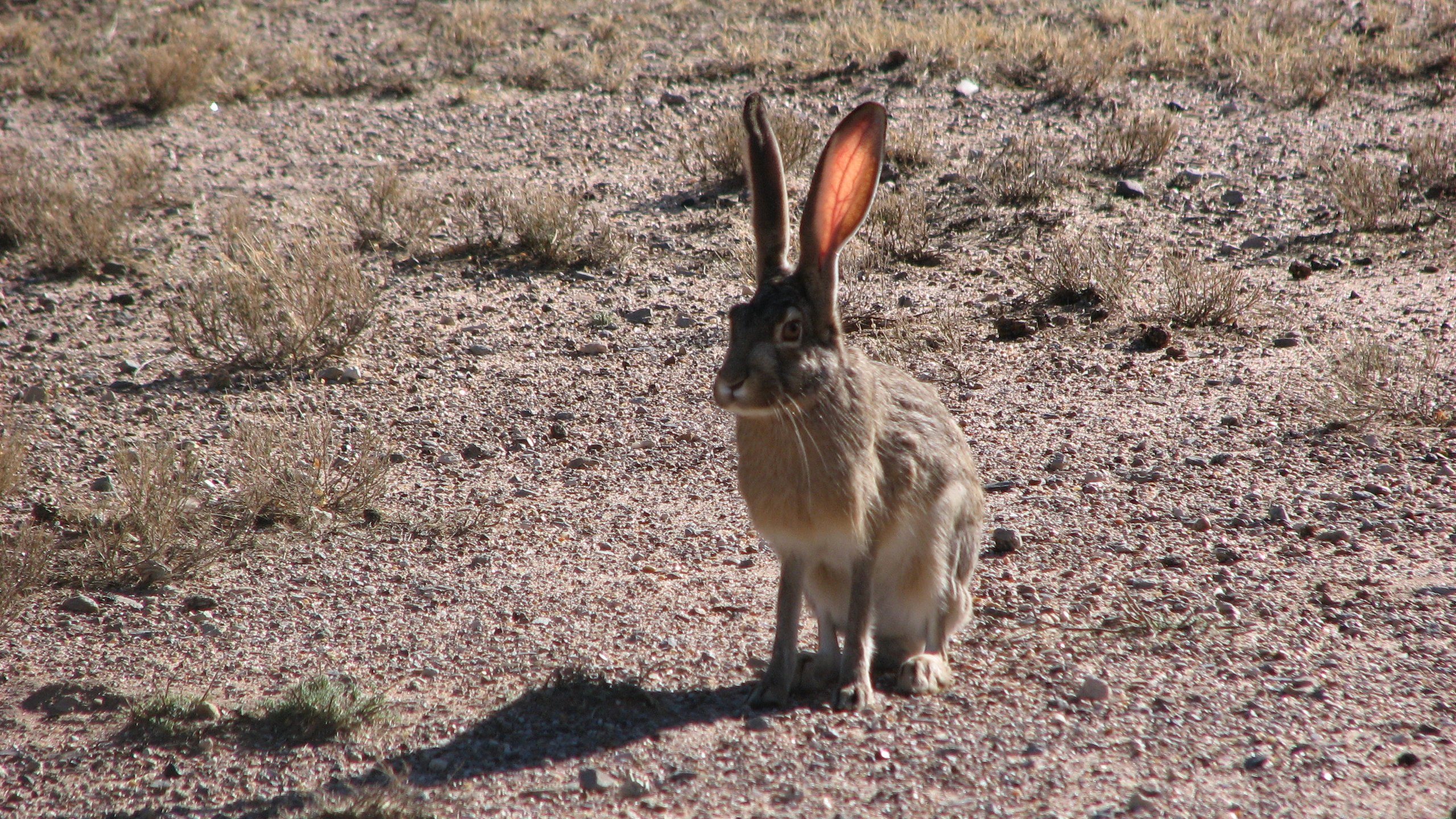 0
10
10
10
Bob
100
10
100
0
Photo by Scott Bauer, Public Domain, https://commons.wikimedia.org/w/index.php?curid=245466
By Ancheta Wis, CC BY-SA 3.0, https://commons.wikimedia.org/w/index.php?curid=68432449
A Nash Equilibrium is a game outcome such that each player, knowing the other player’s move in advance, responds rationally.
Nash Equilibrium
Alice
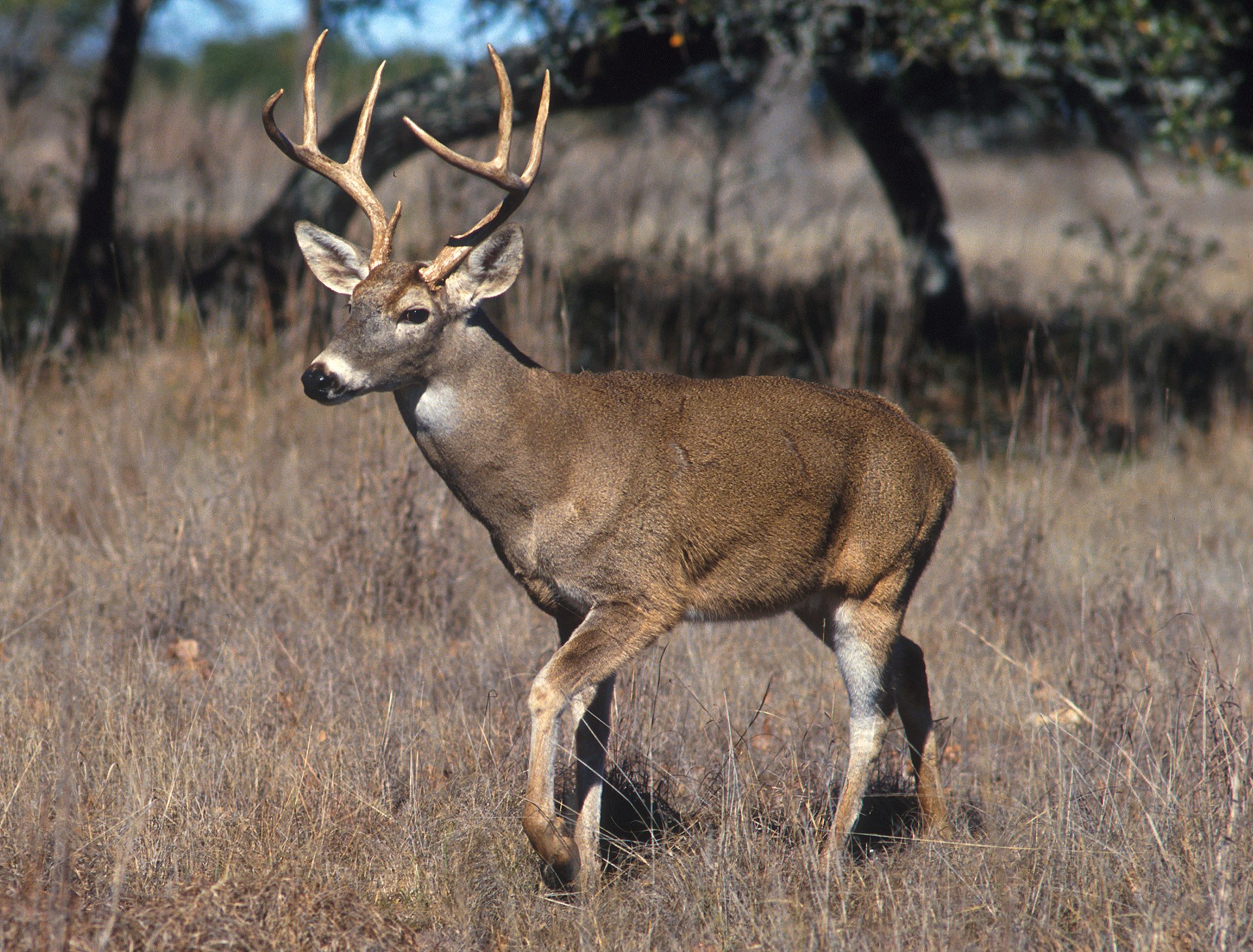 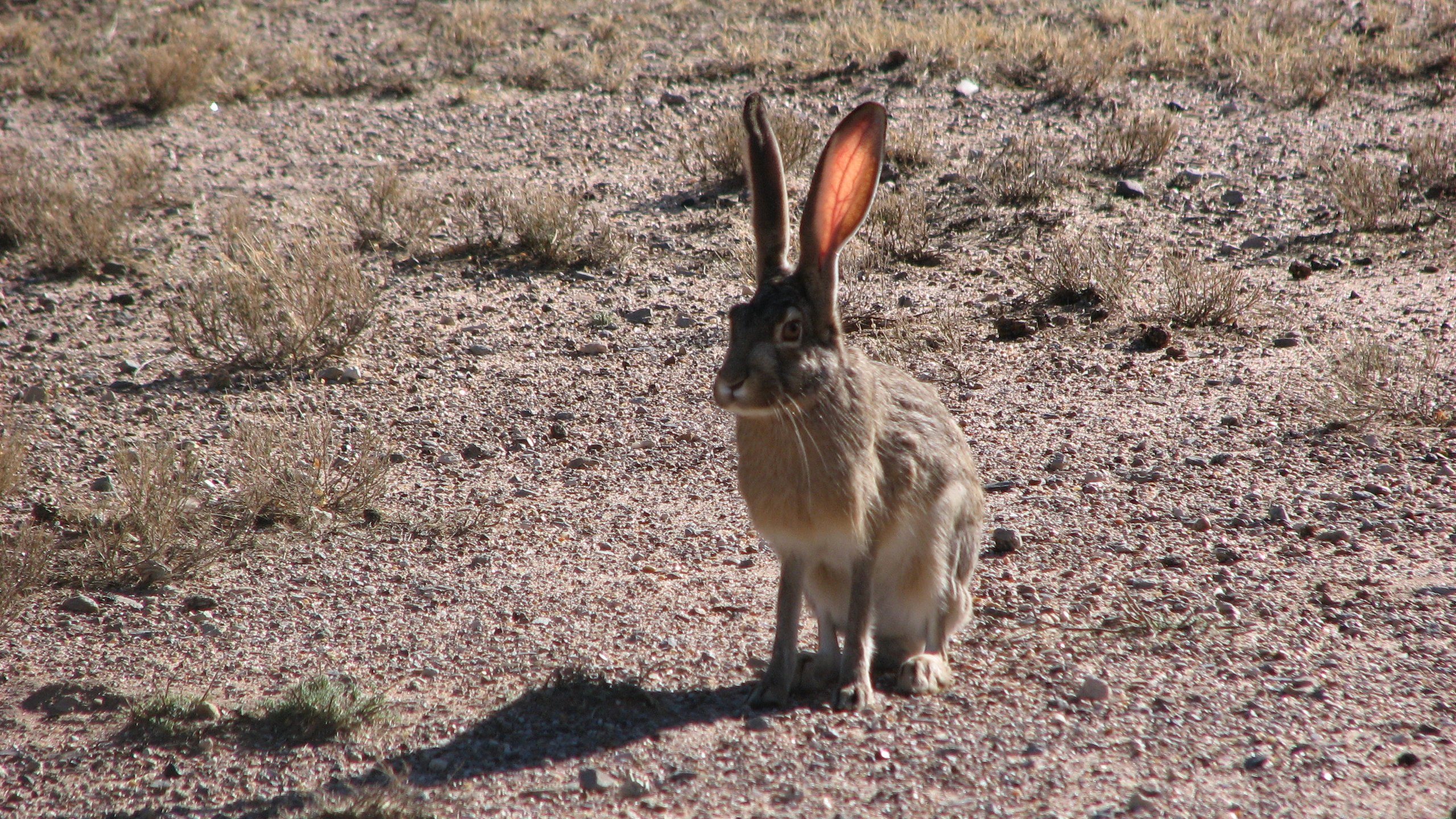 0
10
10
10
Bob
100
10
100
0
Photo by Scott Bauer, Public Domain, https://commons.wikimedia.org/w/index.php?curid=245466
By Ancheta Wis, CC BY-SA 3.0, https://commons.wikimedia.org/w/index.php?curid=68432449
Example: (Defect,Defect) is a Nash equilibrium.
Alice knows that Bob will defect, so she defects.
Bob knows that Alice will defect, so he defects.
Neither player can rationally change his or her move, unless the other player also changes.
Nash Equilibrium
Alice
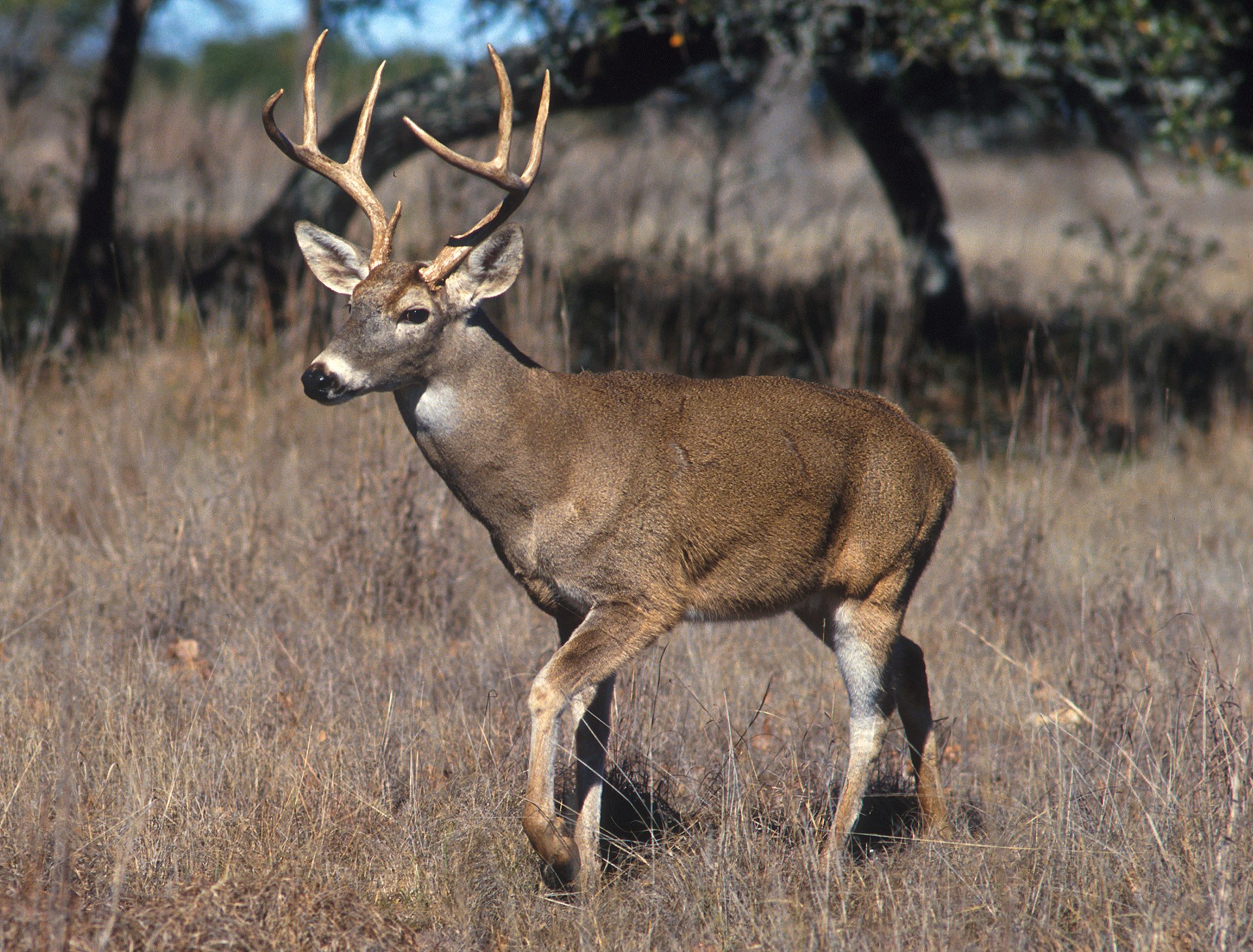 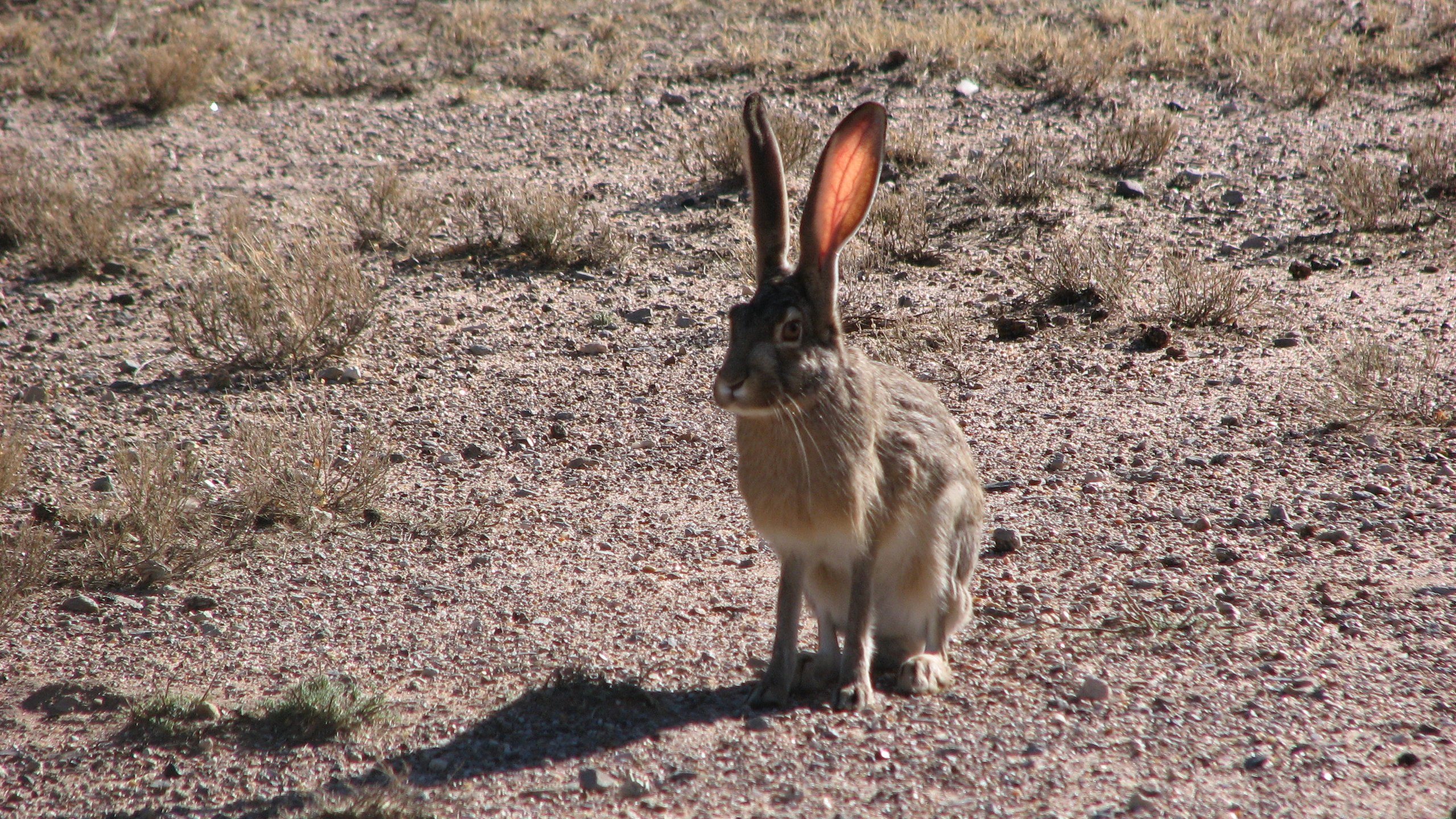 0
10
10
10
Bob
100
10
100
0
Photo by Scott Bauer, Public Domain, https://commons.wikimedia.org/w/index.php?curid=245466
By Ancheta Wis, CC BY-SA 3.0, https://commons.wikimedia.org/w/index.php?curid=68432449
(Cooperate,Cooperate) is also a Nash equilibrium!
Alice knows that Bob will cooperate, so she cooperates!
Bob knows that Alice will cooperate, so she cooperates!
Neither player can rationally change his or her move, unless the other player also changes.
Pareto-optimal outcome
Alice
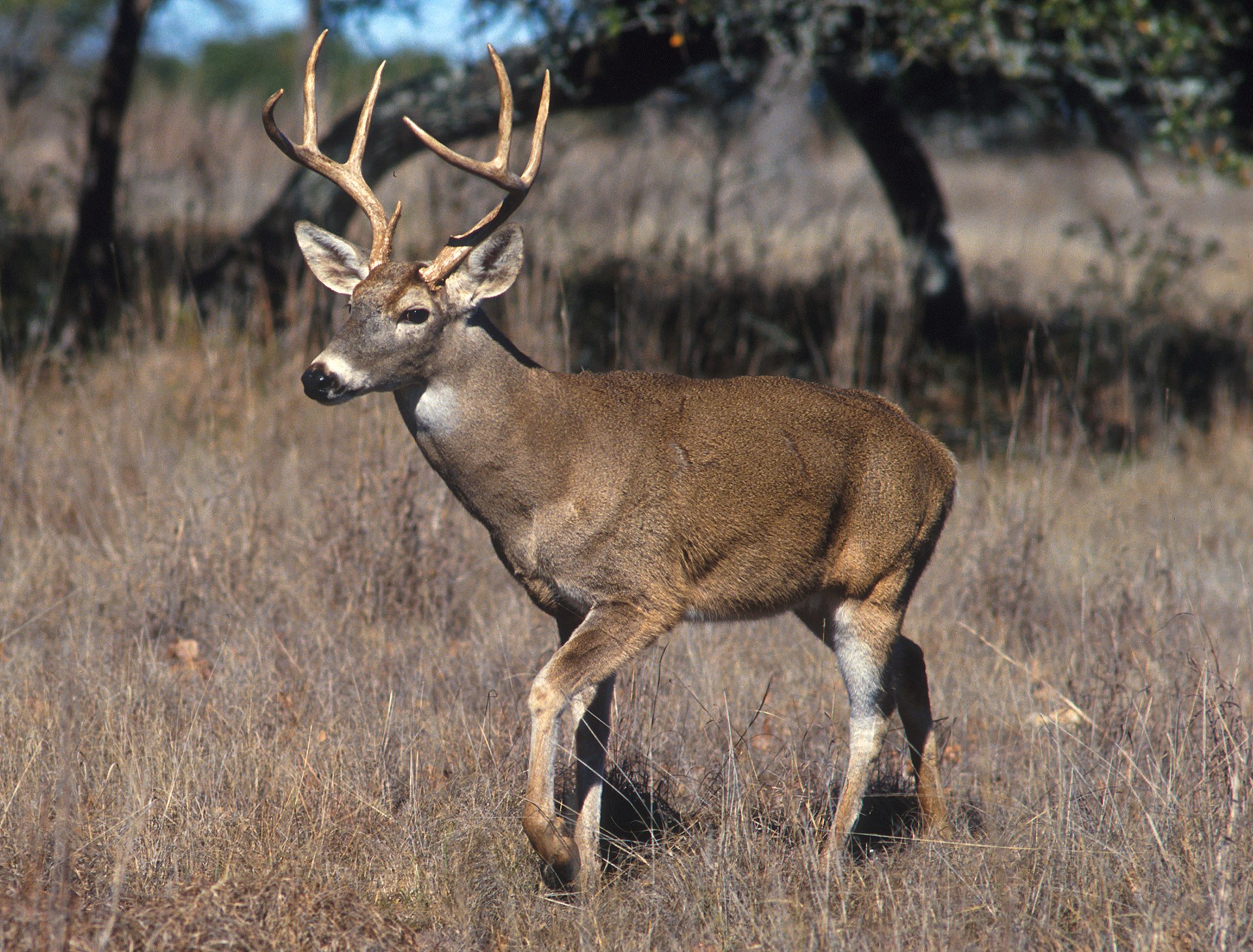 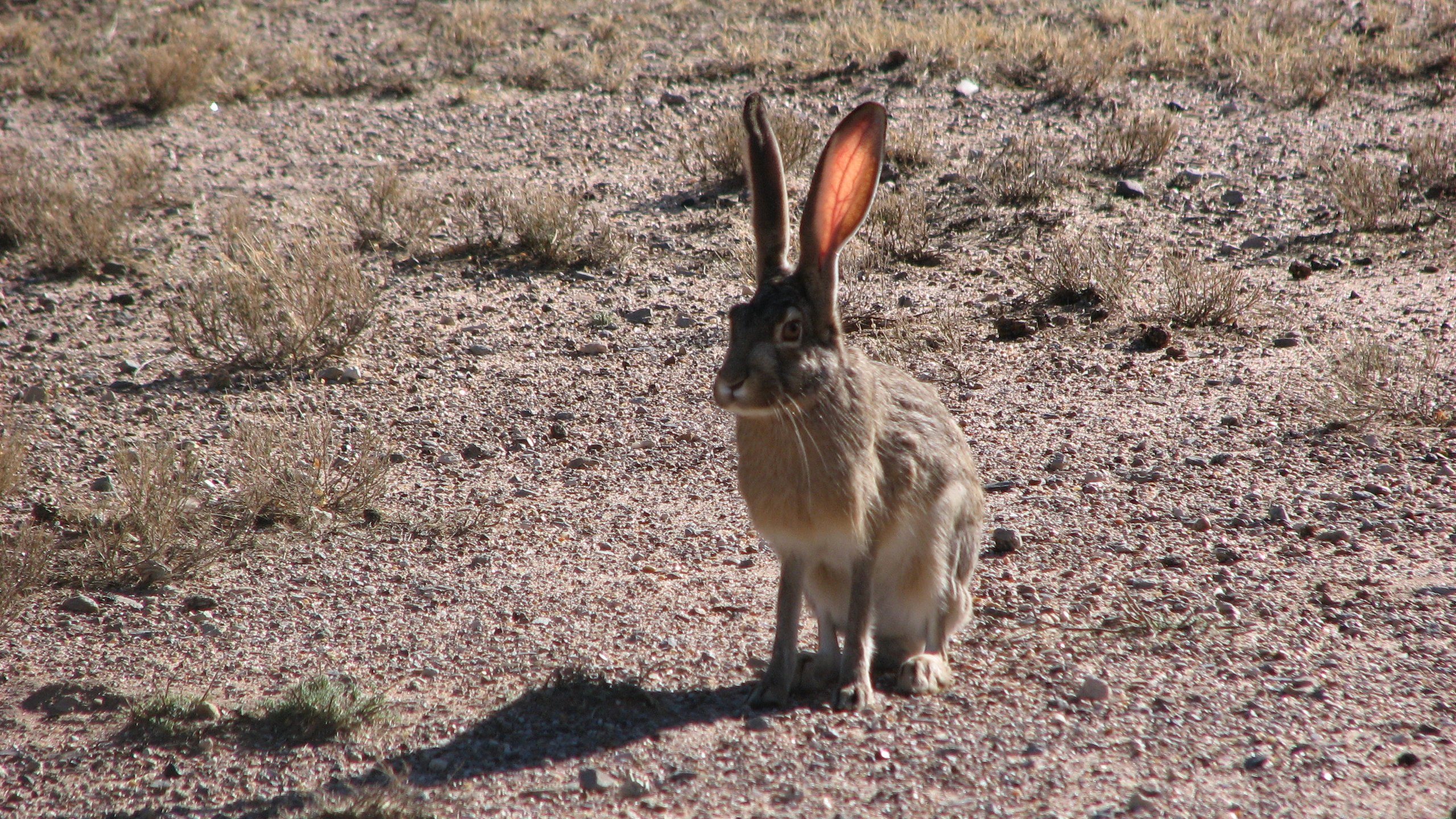 0
10
10
10
Bob
100
10
Photo by Scott Bauer, Public Domain, https://commons.wikimedia.org/w/index.php?curid=245466
By Ancheta Wis, CC BY-SA 3.0, https://commons.wikimedia.org/w/index.php?curid=68432449
100
0
What if the players talk to each other in advance, and make promises, and trust one another’s promises?
Then they will both choose to cooperate.
Outline of today’s lecture
Games with simultaneous moves: Notation
Example: Stag Hunt (Coordination Games)
Nash Equilibrium: Each player knows what the other will do, and responds rationally
Example: Asymmetric Coordination Games
Pareto Optimal outcome: No player can win more w/o some other player winning less
Example: Prisoners’ Dilemma (Betrayal Games)
Dominant Strategy: an action that is rational regardless of what the other player does
Example: Chicken (Anti-Coordination Games)
Factors external to the game: How well can you bluff?
Rational action within the game: Mixed Nash Equilibrium
Example: Generative Adversarial Network (GAN)
Asymmetric Coordination Games
Alice
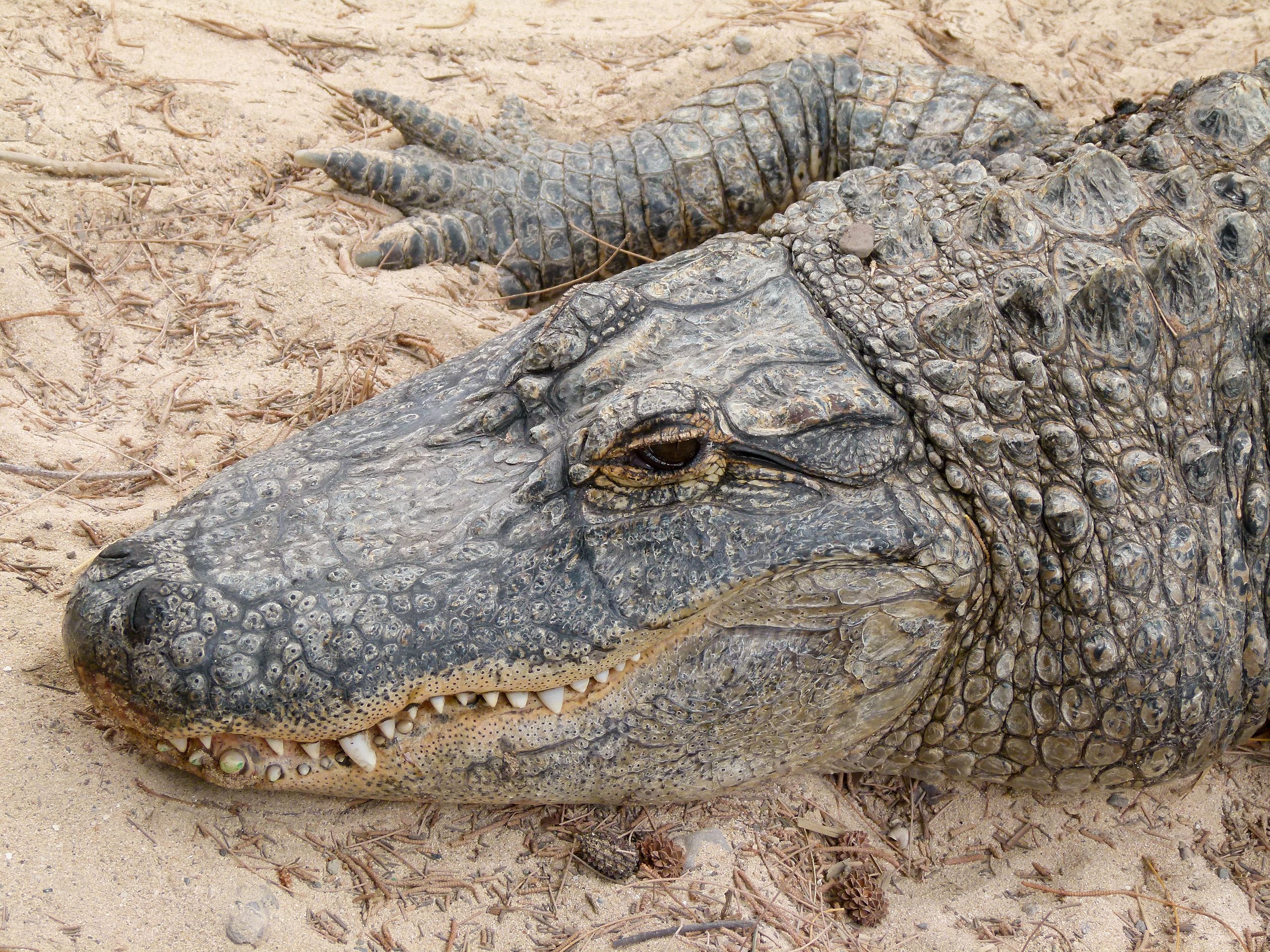 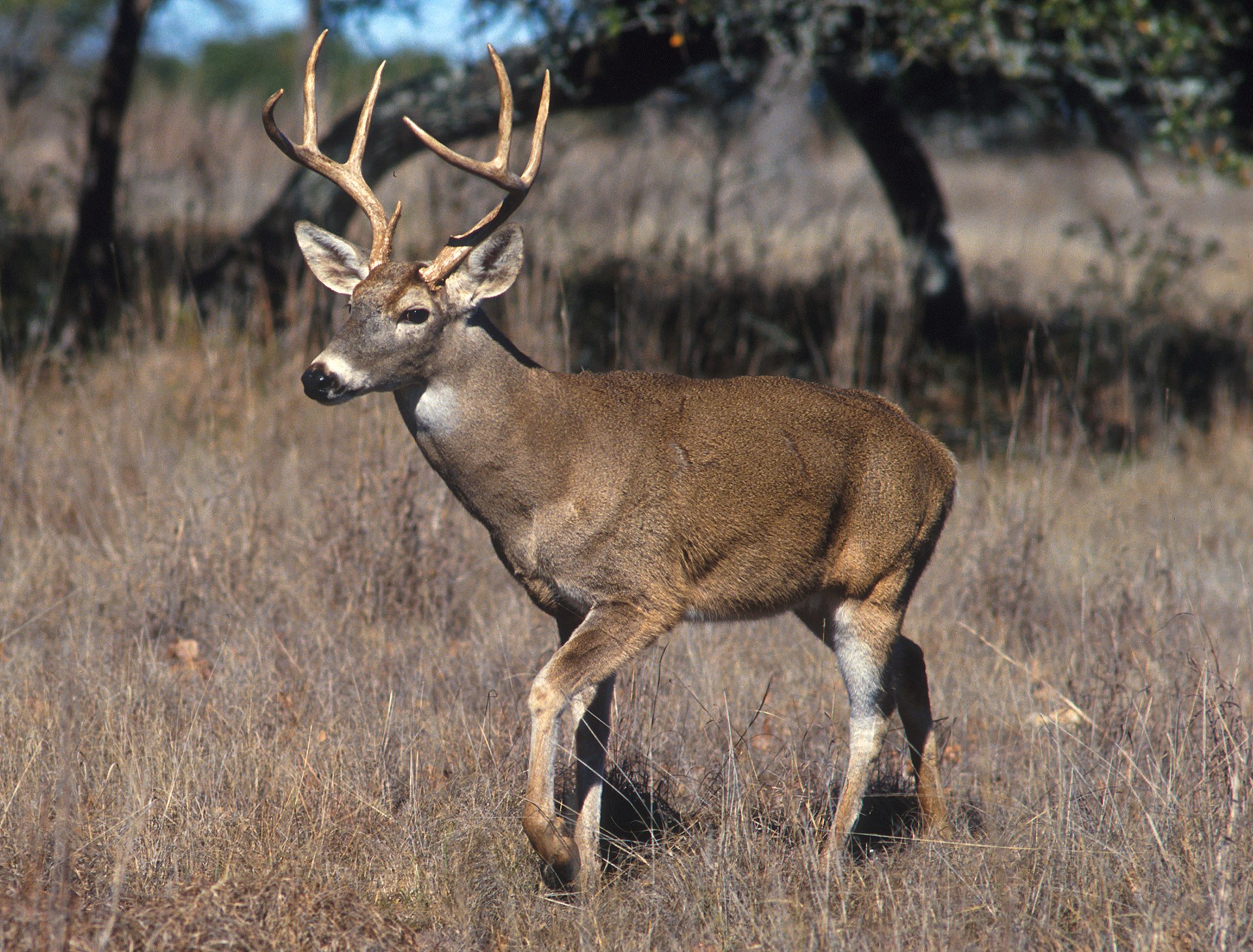 0
10
0
20
Bob
20
0
Photo by Scott Bauer, Public Domain, https://commons.wikimedia.org/w/index.php?curid=245466
10
0
By Ancheta Wis, CC BY-SA 3.0, https://commons.wikimedia.org/w/index.php?curid=68432449
Alice prefers alligator.  Bob prefers stag.
If they don’t cooperate, they each get nothing.
Asymmetric Coordination Games
Alice
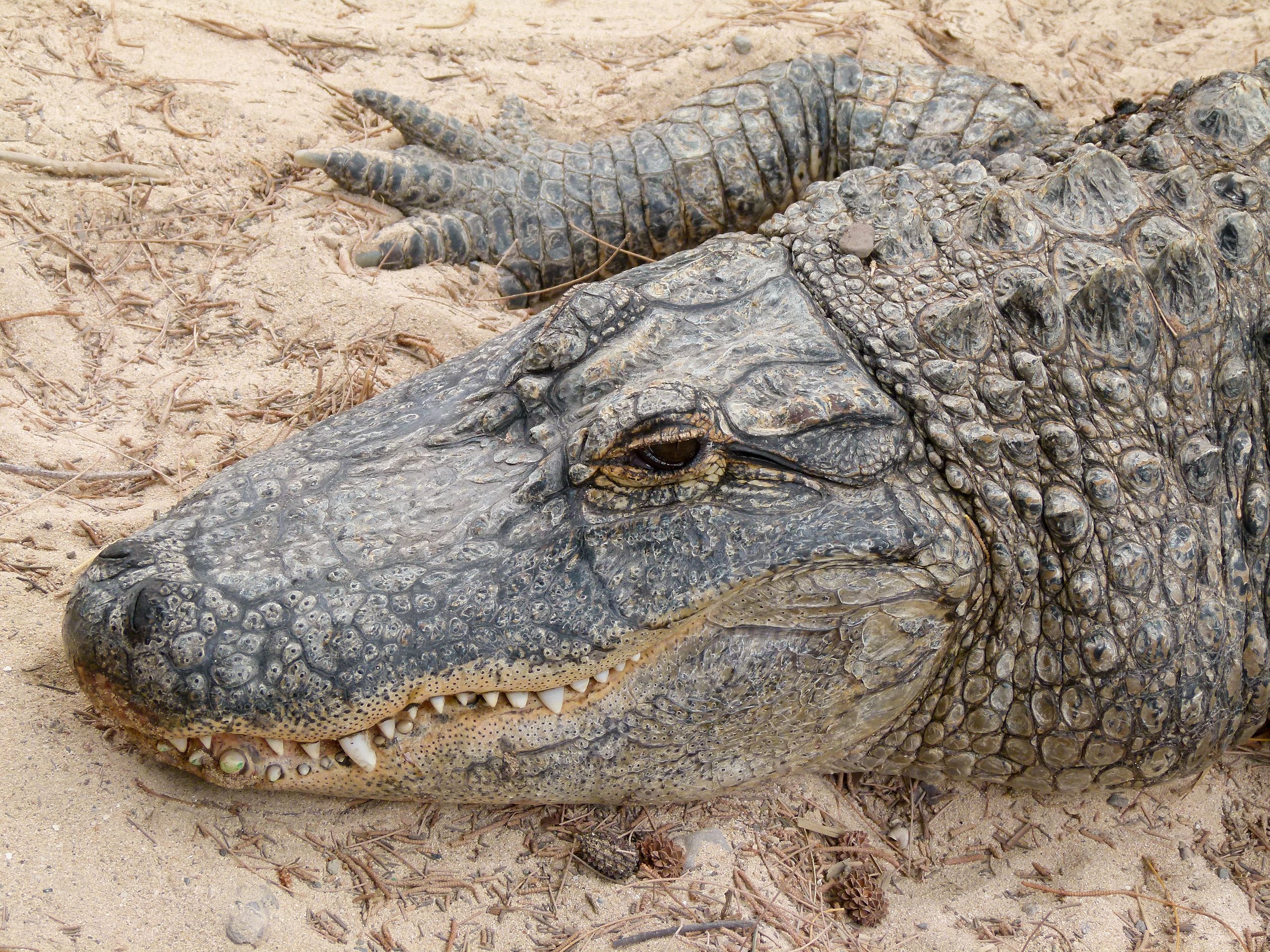 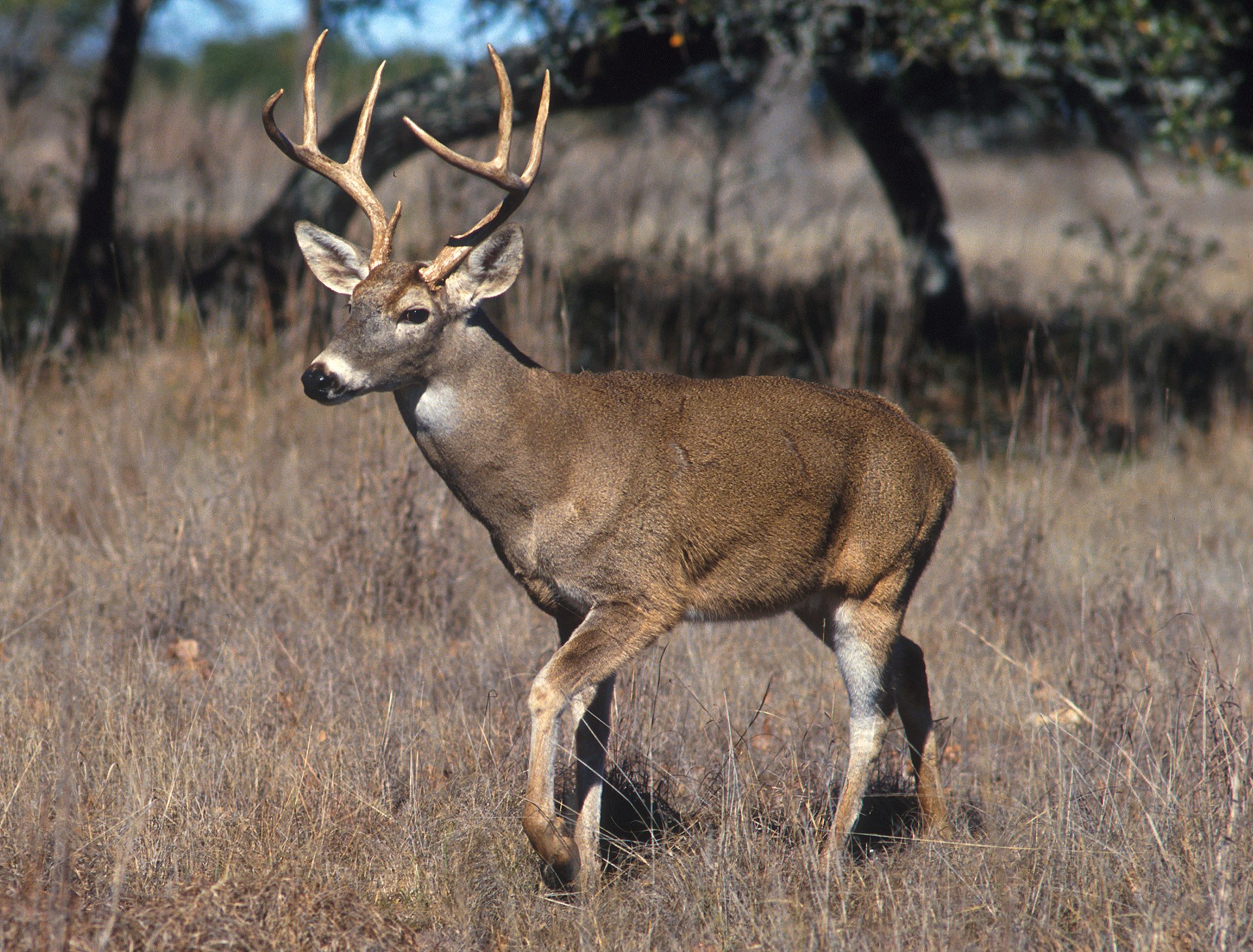 0
10
0
20
Bob
20
0
Photo by Scott Bauer, Public Domain, https://commons.wikimedia.org/w/index.php?curid=245466
10
0
By Ancheta Wis, CC BY-SA 3.0, https://commons.wikimedia.org/w/index.php?curid=68432449
The Nash equilibria are (Stag,Stag) and (Gator,Gator).
If Bob knows that Alice will hunt gator, then it’s rational for him to do the same.
If Alice knows that Bob will hunt stag, then it’s rational for her to do the same.
What happens if they trust one another?
Alice
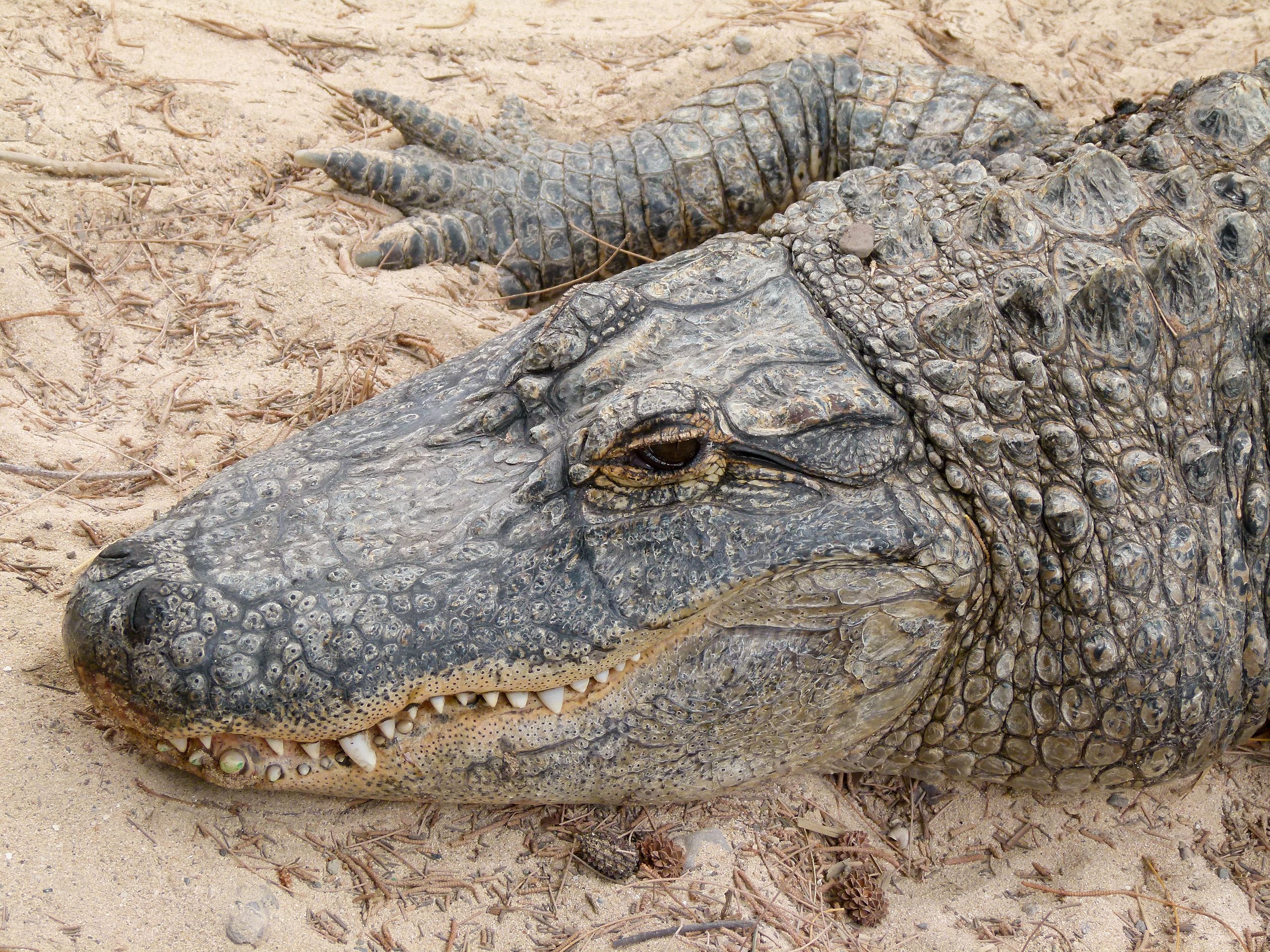 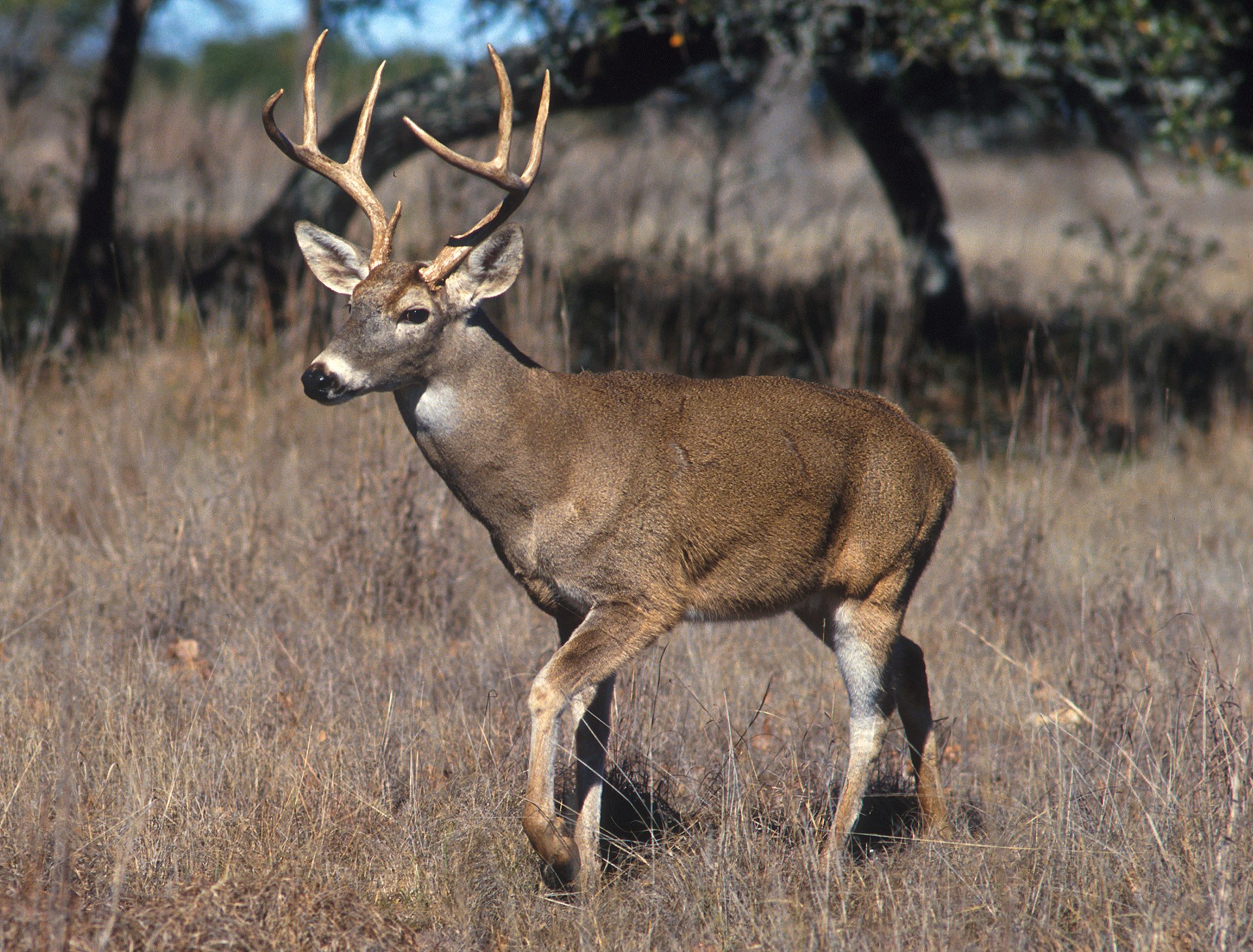 0
10
0
20
Bob
20
0
Photo by Scott Bauer, Public Domain, https://commons.wikimedia.org/w/index.php?curid=245466
10
0
By Ancheta Wis, CC BY-SA 3.0, https://commons.wikimedia.org/w/index.php?curid=68432449
What happens if they discuss their actions, and make promises, and trust one another?
It depends: whose needs are considered more important?
If Bob’s needs are more important, then they will hunt stag.
If Alice’s needs are more important, then they will hunt alligator.
Pareto optimal outcome
Alice
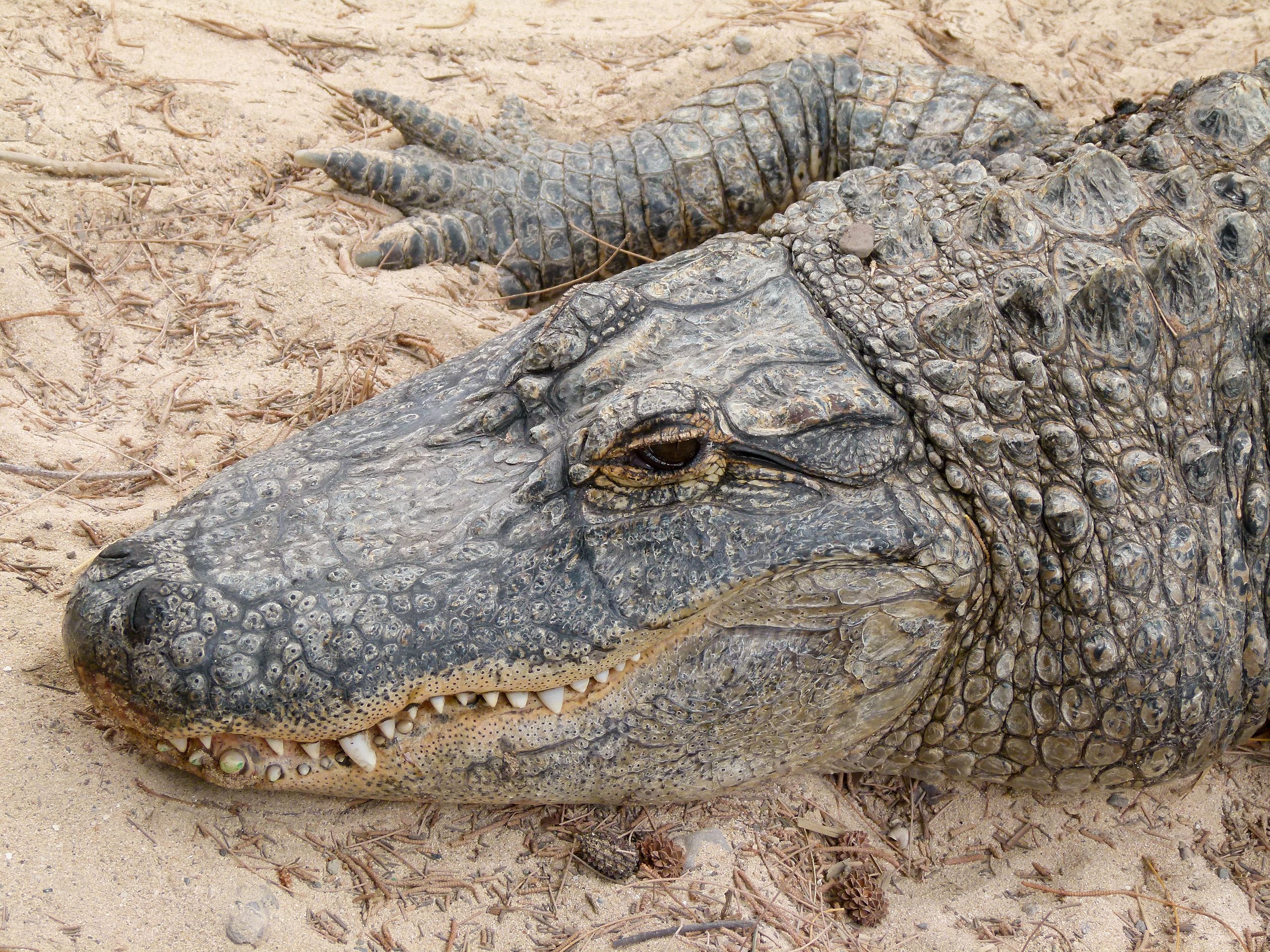 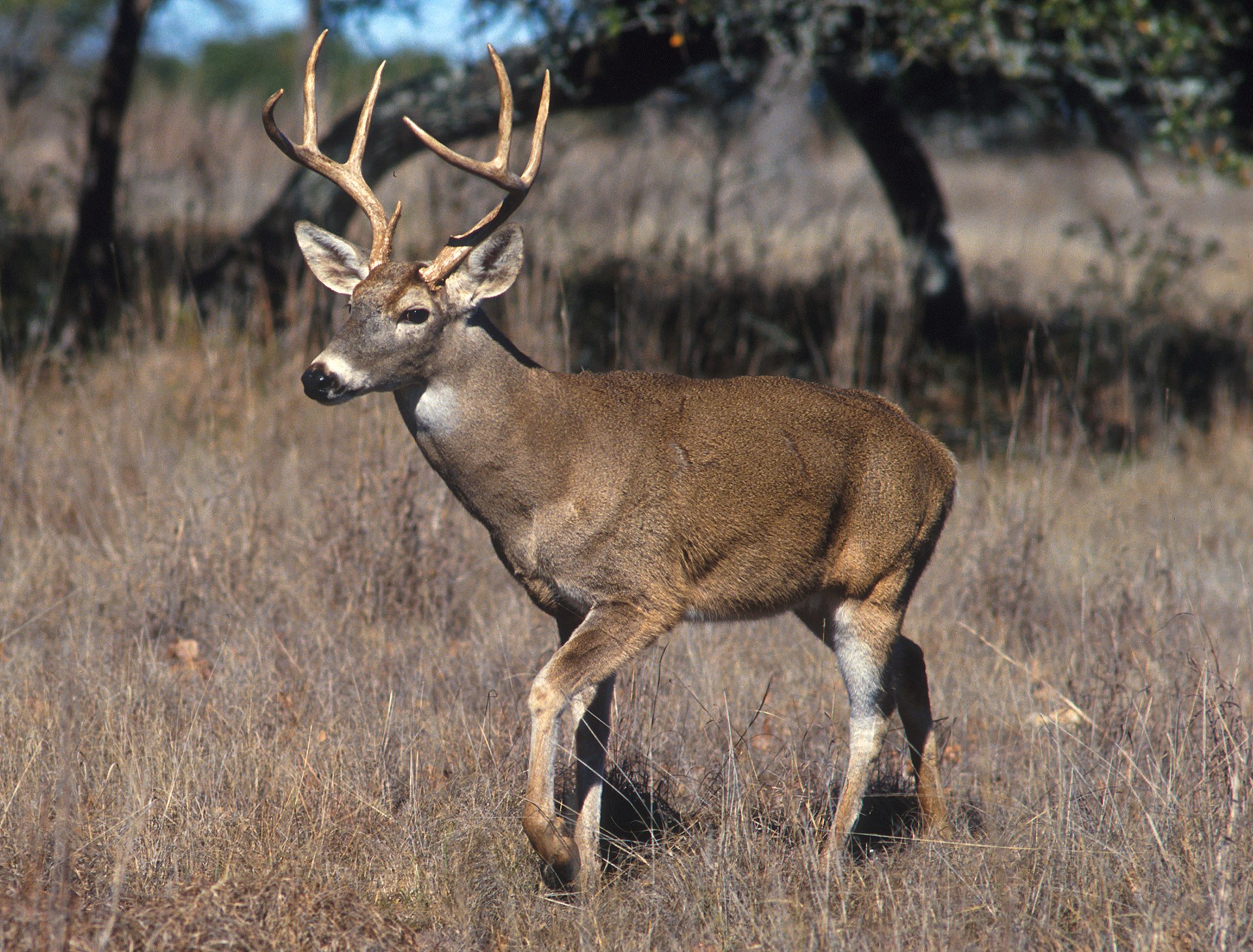 0
10
0
20
Bob
20
0
Photo by Scott Bauer, Public Domain, https://commons.wikimedia.org/w/index.php?curid=245466
10
0
By Ancheta Wis, CC BY-SA 3.0, https://commons.wikimedia.org/w/index.php?curid=68432449
An outcome is Pareto-optimal if the only way to increase value for one player is by decreasing value for the other.
(Stag,Stag) is Pareto-optimal: one could increase Alice’s value, but only by decreasing Bob’s value.
(Alligator,Alligator) is Pareto-optimal: one could increase Bob’s value, but only by decreasing Alice’s value.
Outline of today’s lecture
Games with simultaneous moves: Notation
Example: Stag Hunt (Coordination Games)
Nash Equilibrium: Each player knows what the other will do, and responds rationally
Example: Asymmetric Coordination Games
Pareto Optimal outcome: No player can win more w/o some other player winning less
Example: Prisoners’ Dilemma (Betrayal Games)
Dominant Strategy: an action that is rational regardless of what the other player does
Example: Chicken (Anti-Coordination Games)
Factors external to the game: How well can you bluff?
Rational action within the game: Mixed Nash Equilibrium
Example: Generative Adversarial Network (GAN)
Prisoner’s dilemma
Two criminals have been arrested and the police visit them separately
If one player testifies against the other and the other refuses, the one who testified goes free and the one who refused gets a 10-year sentence
If both players testify against each other, they each get a 5-year sentence
If both refuse to testify, they each get a 1-year sentence
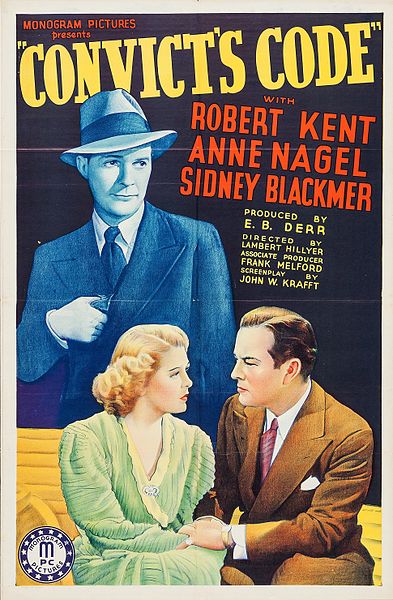 By Monogram Pictures, Public Domain, https://commons.wikimedia.org/w/index.php?curid=50338507
Prisoner’s dilemma
-10
-5
Two criminals have been arrested and the police visit them separately
If one player testifies against the other and the other refuses, the one who testified goes free and the one who refused gets a 10-year sentence
If both players testify against each other, they each get a 5-year sentence
If both refuse to testify, they each get a 1-year sentence
0
-5
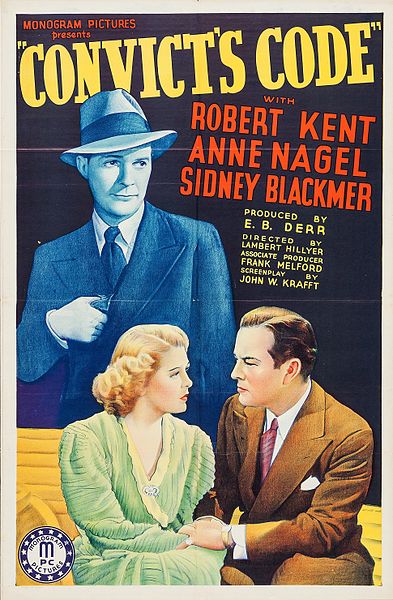 -1
0
-1
-10
By Monogram Pictures, Public Domain, https://commons.wikimedia.org/w/index.php?curid=50338507
Questions that can be asked
If you were permitted to discuss options with the other player, but if one of you is more persuasive than the other, what are the different possible outcomes that might result from that discussion?
If you knew in advance what your opponent was going to do, what would you do?
If you didn’t know in advance what your opponent was going to do, what would you do?
Pareto optimality
-10
-5
If you were permitted to discuss options with the other player, what are the different possible outcomes that might result from that discussion?
If Bob’s needs are considered most important, the (-10,0) outcome might result.
If Alice’s needs are considered more important, the (0,-10) outcome might result.
If their needs are equally important, the (-1,-1) outcome might result.
A Pareto optimal outcome is an outcome whose cost to player A can only be reduced by increasing the cost to player B.
0
-5
-1
0
-1
-10
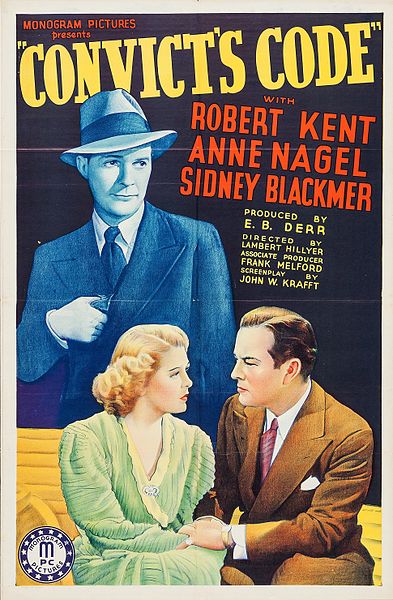 By Monogram Pictures, Public Domain, https://commons.wikimedia.org/w/index.php?curid=50338507
Nash equilibrium
-10
-5
If you knew in advance what your opponent was going to do, what would you do?
If Bob knew that Alice was going to refuse, then it be rational for Bob to testify (he’d get 0 years, instead of 1).
If Alice knew that Bob was going to testify, then it would be rational for her to testify (she’d get 5 years, instead of 10).
If Bob knew that Alice was going to testify, then it would be rational for him to testify (he’d get 5 years, instead of 10).
A Nash equilibrium is an outcome such that foreknowledge of the other player’s action does not cause either player to change their action.
0
-5
-1
0
-1
-10
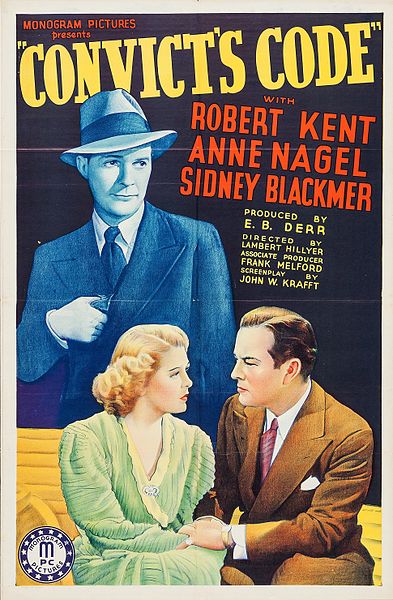 By Monogram Pictures, Public Domain, https://commons.wikimedia.org/w/index.php?curid=50338507
Dominant strategy
-10
-5
If you didn’t know in advance what your opponent was going to do, what would you do?
If Bob knew that Alice was going to refuse, then it be rational for Bob to testify (he’d get 0 years, instead of 1).
If Bob knew that Alice was going to testify, then it would still be rational for him to testify (he’d get 5 years, instead of 10).
A dominant strategy is an action that minimizes cost, for one player, regardless of what the other player does.
0
-5
-1
0
-1
-10
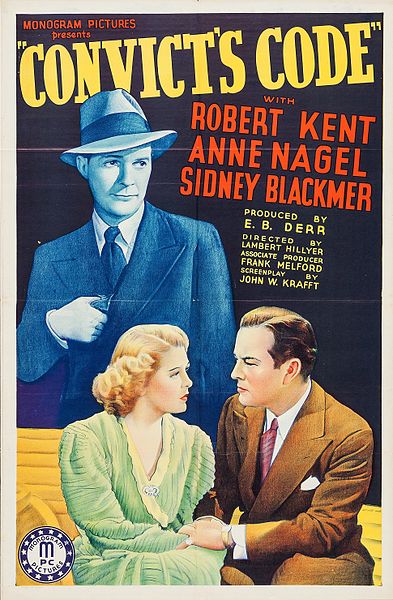 By Monogram Pictures, Public Domain, https://commons.wikimedia.org/w/index.php?curid=50338507
What makes it a Prisoner’s Dilemma?
We use that term to mean a game in which
Defecting is the dominant strategy for each player, therefore
(Defect,Defect) is the only Nash equilibrium, even though
(Defect,Defect) is not a Pareto-optimal solution.
Lose Big
Lose
Win Big
Lose
Win
Win Big
Win
Lose Big
http://en.wikipedia.org/wiki/Prisoner’s_dilemma
[Speaker Notes: Diner’s dilemma [Wikipedia]: several individuals go out to eat, and prior to ordering they agree to split the check equally between all of them. Each individual must now choose whether to order the expensive or inexpensive dish. It is presupposed that the expensive dish is better than the cheaper, but not by enough to warrant paying the difference compared to eating alone. Each individual reasons that the expense they add to their bill by ordering the more expensive item is very small, and thus the improved dining experience is worth the money. However, every individual reasons this way and they all end up paying for the cost of the more expensive meal, which, by assumption, is worse for everyone than ordering and paying for the cheaper meal.]
Prisoner’s Dilemma vs. Stag Hunt
Stag Hunt
Prisoner’s Dilemma
Lose Big
Lose
Lose
Win
Win Big
Win
Lose
Win
Win
Win Big
Win Big
Win
Win
Win Big
Lose Big
Lose
Players improve their winnings by defecting unilaterally
Players reduce their winnings by defecting unilaterally
Prisoner’s dilemma in real life
Price war
Arms race
Steroid use
Diner’s dilemma
Lose Big
Lose
Win
Lose
Draw
Win
Draw
Lose Big
http://en.wikipedia.org/wiki/Prisoner’s_dilemma
[Speaker Notes: Diner’s dilemma [Wikipedia]: several individuals go out to eat, and prior to ordering they agree to split the check equally between all of them. Each individual must now choose whether to order the expensive or inexpensive dish. It is presupposed that the expensive dish is better than the cheaper, but not by enough to warrant paying the difference compared to eating alone. Each individual reasons that the expense they add to their bill by ordering the more expensive item is very small, and thus the improved dining experience is worth the money. However, every individual reasons this way and they all end up paying for the cost of the more expensive meal, which, by assumption, is worse for everyone than ordering and paying for the cheaper meal.]
Outline of today’s lecture
Games with simultaneous moves: Notation
Example: Stag Hunt (Coordination Games)
Nash Equilibrium: Each player knows what the other will do, and responds rationally
Example: Asymmetric Coordination Games
Pareto Optimal outcome: No player can win more w/o some other player winning less
Example: Prisoners’ Dilemma (Betrayal Games)
Dominant Strategy: an action that is rational regardless of what the other player does
Example: Chicken (Anti-Coordination Games)
Factors external to the game: How well can you bluff?
Rational action within the game: Mixed Nash Equilibrium
Example: Generative Adversarial Network (GAN)
Payoff matrices
Working for RAND (a defense contractor) in 1950, Flood and Dresher formalized the “Prisoner’s Dilemma” (PD): a class of payoff matrices that encourages betrayal.  Was used as a worst-case scenario for the cold war; policies were designed to avoid it.
Jean-Jacques Rosseau (Swiss philosopher, 1700s) invented the “Stag Hunt” (SH): a class of payoff matrices that reward cooperation, but don’t force it.  Has been used as a model of climate-change treaties.
Both PD and SH have stable Nash equilibria.  The “Game of Chicken” is a popular subject in movies (Rebel Without a Cause, Footloose, Crazy Rich Asians) because of its inherent instability: the only way to win is by convincing your opponent to lose.
Game of Chicken
Alice
Player 1
Player 2
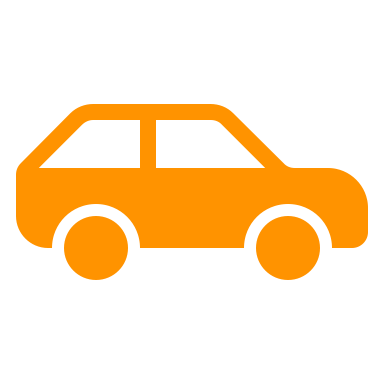 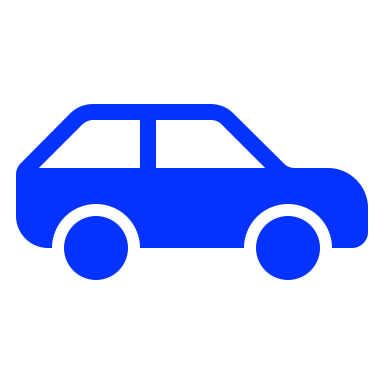 Chicken
Straight
-1
-10
1
-10
Straight
Chicken
Bob
0
1
Two players each bet $1000 that the other player will chicken out
Outcomes:
If one player chickens out, the other wins $1000
If both players chicken out, neither wins anything
If neither player chickens out, they both lose $10,000 (the cost of the car)
0
-1
http://en.wikipedia.org/wiki/Game_of_chicken
Prisoner’s Dilemma vs. Game of Chicken
Game of Chicken
Prisoner’s Dilemma
Lose Big
Lose
Lose
Lose Big
Win Big
Lose
Lose Big
Win Big
Win
Win Big
Win
Win Big
Win
Lose Big
Win
Lose
Players cut their losses by defecting if the other player defects
Defecting, if the other player defects, is the worst thing you can do
Game of Chicken
Alice
Player 1
Player 2
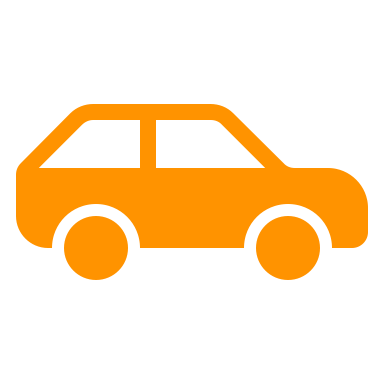 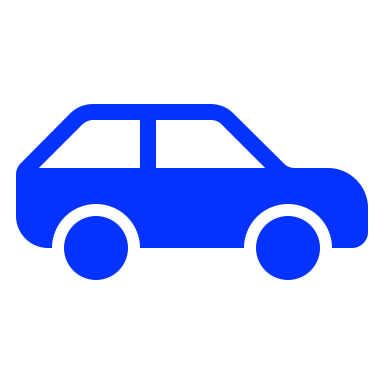 Chicken
Straight
-1
-10
1
-10
Straight
Chicken
Bob
Is there a dominant strategy for either player?
Is there a Nash equilibrium?
(straight, chicken) or (chicken, straight)
Anti-coordination game: it is mutually beneficial for the two players to choose different strategies
Model of escalated conflict in humans and animals (hawk-dove game)
How are the players to decide what to do?
Bluff!  You have to somehow convince your opponent that you will drive straight, no matter what happens, even if it’s irrational for you to do so.
In that case, the rational thing for your opponent to do is to chicken out.
0
1
0
-1
http://en.wikipedia.org/wiki/Game_of_chicken
Game of Chicken
Alice
Player 1
Player 2
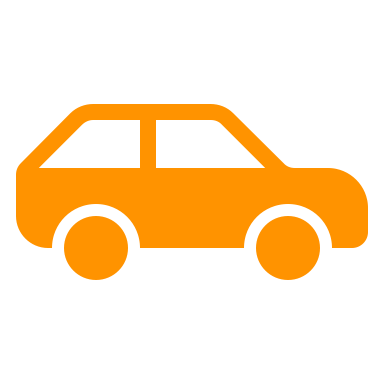 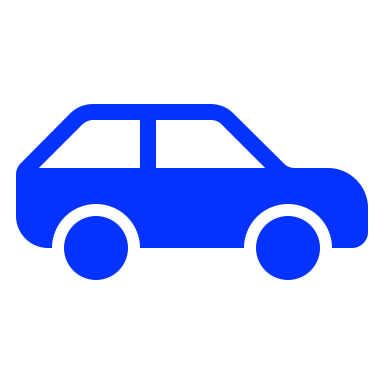 Chicken
Straight
-1
-10
1
-10
Straight
Chicken
Bob
Is there a dominant strategy for either player?
Is there a Nash equilibrium?
(straight, chicken) or (chicken, straight)
Anti-coordination game: it is mutually beneficial for the two players to choose different strategies
Model of escalated conflict in humans and animals (hawk-dove game)
How are the players to decide what to do?
Bluff!  You have to somehow convince your opponent that you will drive straight, no matter what happens, even if it’s irrational for you to do so.
In that case, the rational thing for your opponent to do is to chicken out.
0
1
0
-1
Seriously??!!
Is there no way to win this game without convincing the other player that you are irrational??!!
http://en.wikipedia.org/wiki/Game_of_chicken
Irrational versus Random
The game of chicken has two different types of Nash equilibria:
Bluff.  One player convinces the other that he will behave irrationally.  The other player concedes the game.  Result: (straight,chicken) or (chicken,straight).
Mixed Nash Equilibrium.  
Alice chooses a move at random, according to some probability distribution.  She tells Bob, in advance, what probability distribution she will use.
Bob responds rationally.
One of Bob’s rational options is to choose his move, also, at random.
Game of Chicken
Alice
Player 1
Player 2
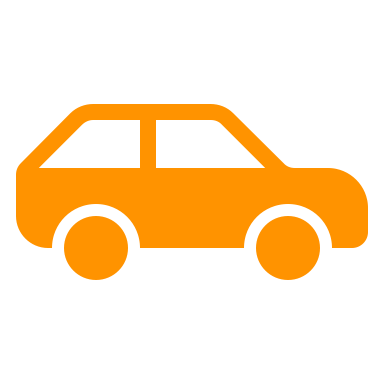 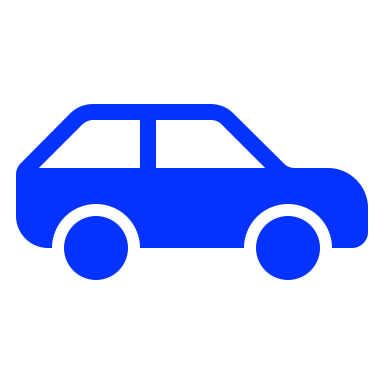 Chicken
Straight
-1
-10
1
-10
Straight
Chicken
Bob
0
1
0
-1
Mixed strategy: a player chooses between the different possible actions according to a probability distribution.
For example, suppose that each player chooses to go straight (S) with probability 1/10. Is that a Nash equilibrium?
Game of Chicken
Alice
Player 1
Player 2
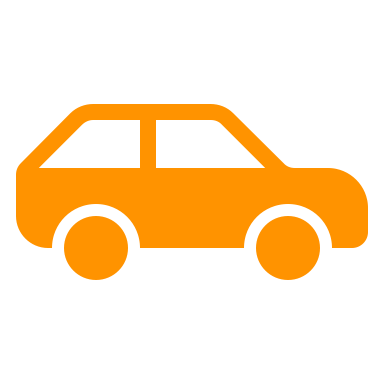 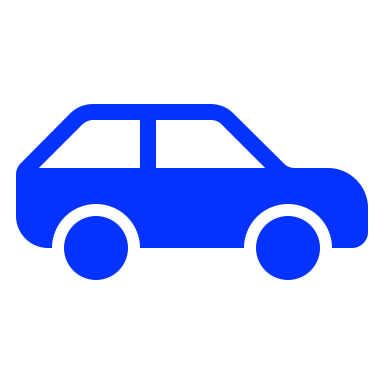 Chicken
Straight
-1
-10
1
-10
Straight
Chicken
Bob
0
1
0
-1
Finding mixed strategy equilibria
Alice
Bob
Here’s the trick:  for Bob, random selection is rational only if he can’t improve his winnings by definitively choosing one action or the other.  So, for Bob to decide whether a mixed strategy is rational, he needs to know:
His own reward for each possible outcome (w, x, y, and z), and …
the probability (p) of Alice cooperating.
Finding mixed strategy equilibria
Alice
Bob
Does every game have a mixed-strategy equilibrium?
Existence of Nash equilibria
Any game with a finite set of actions has at least one Nash equilibrium (which may be a mixed-strategy equilibrium).
If a player has a dominant strategy, there exists a Nash equilibrium in which the player plays that strategy and the other player plays the best response to that strategy.
If both players have dominant strategies, there exists a Nash equilibrium in which they play those strategies.
Outline of today’s lecture
Games with simultaneous moves: Notation
Example: Stag Hunt (Coordination Games)
Nash Equilibrium: Each player knows what the other will do, and responds rationally
Example: Asymmetric Coordination Games
Pareto Optimal outcome: No player can win more w/o some other player winning less
Example: Prisoners’ Dilemma (Betrayal Games)
Dominant Strategy: an action that is rational regardless of what the other player does
Example: Chicken (Anti-Coordination Games)
Factors external to the game: How well can you bluff?
Rational action within the game: Mixed Nash Equilibrium
Example: Generative Adversarial Network (GAN)
Using a neural net to generate synthetic data
Generative Adversarial Network
Database of natural examples of y
Random selection
Database of natural examples of y
Random selection
Dominant strategy
Reminder: Existence of Nash equilibria
Any game with a finite set of actions has at least one Nash equilibrium (which may be a mixed-strategy equilibrium).
If a player has a dominant strategy, there exists a Nash equilibrium in which the player plays that strategy and the other player plays the best response to that strategy.
If both players have dominant strategies, there exists a Nash equilibrium in which they play those strategies.
Generator’s best response to the Discriminator’s dominant strategy
Nash equilibrium for the generative adversarial network
Example
Summary
Summary